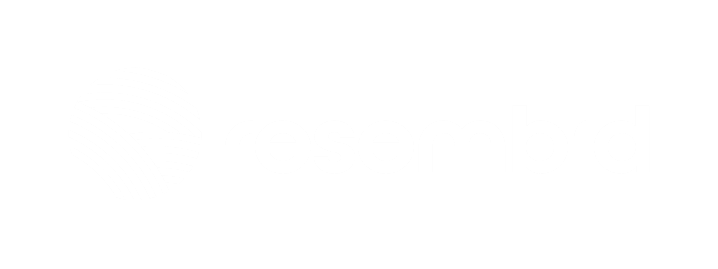 Marine Biodiversity Portfolio
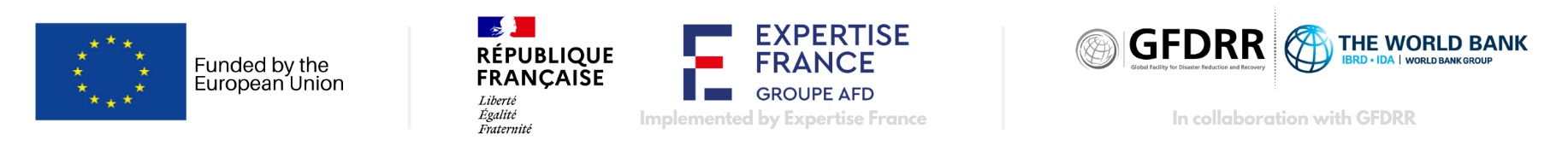 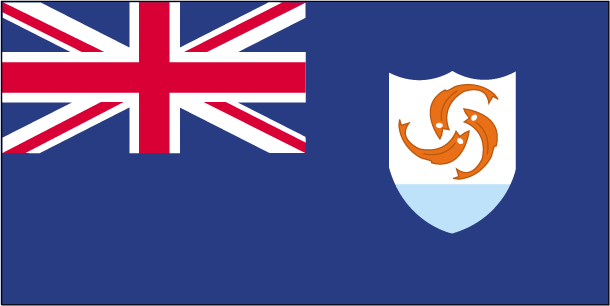 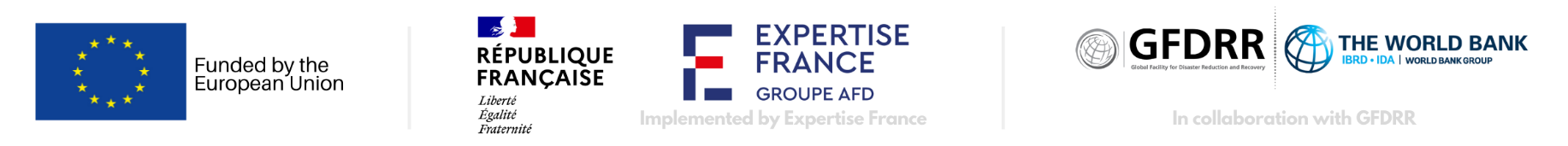 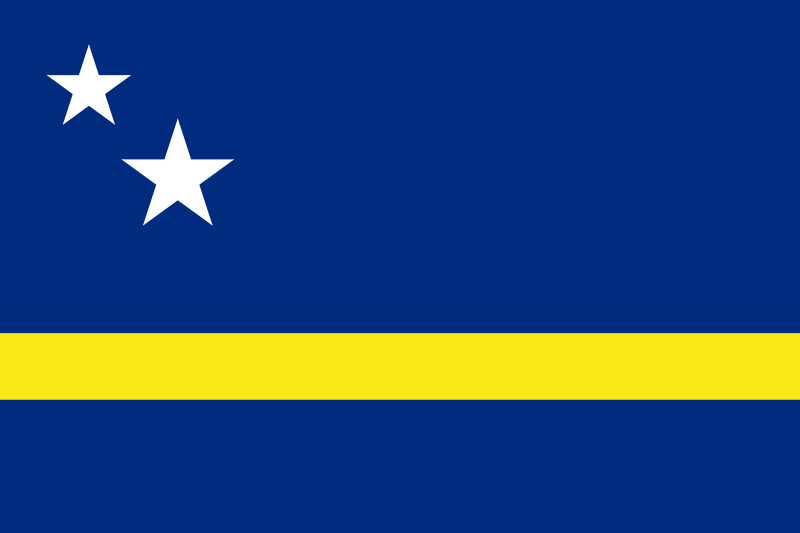 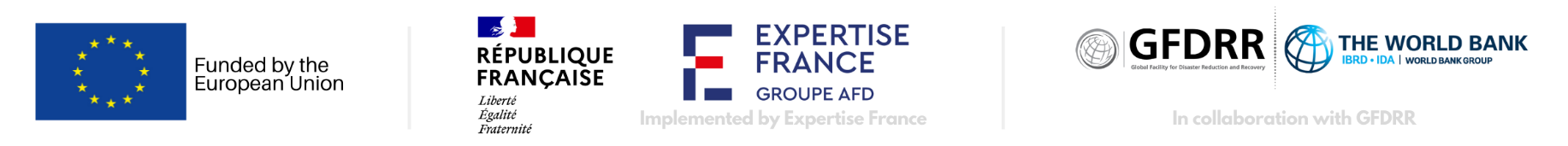 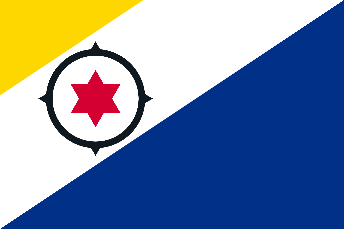 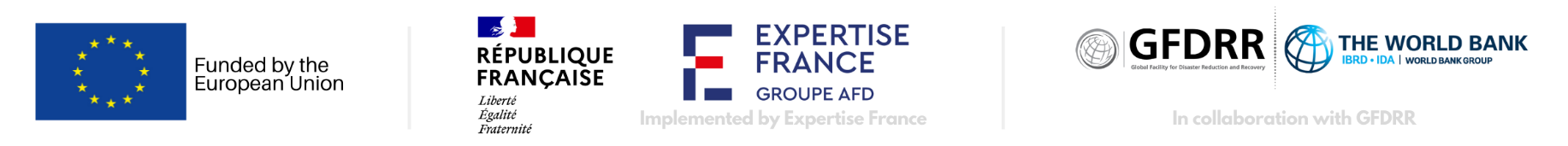 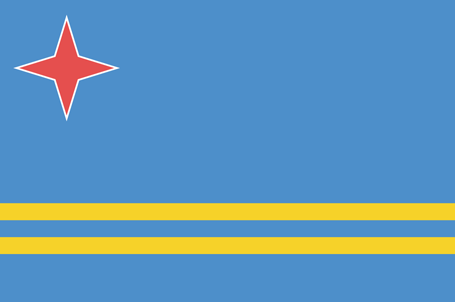 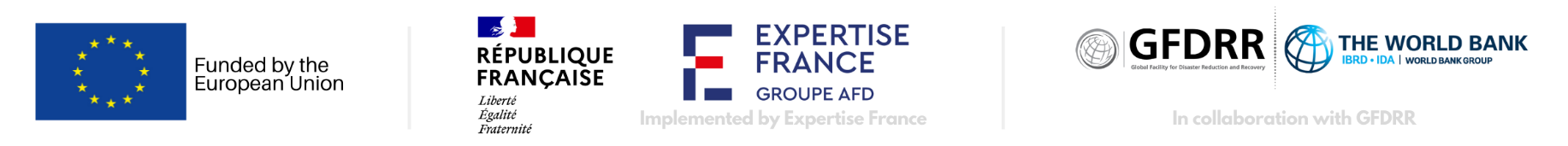 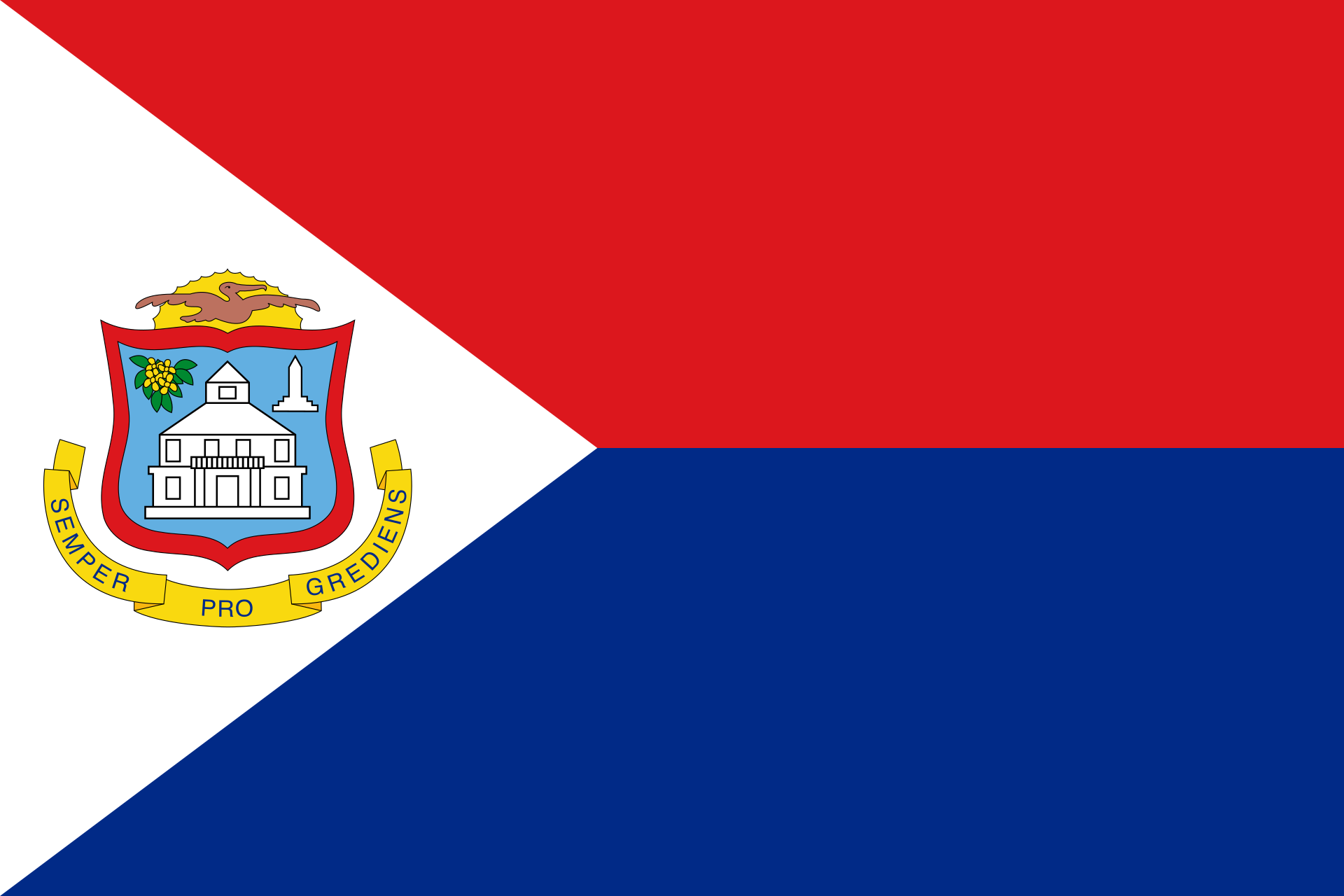 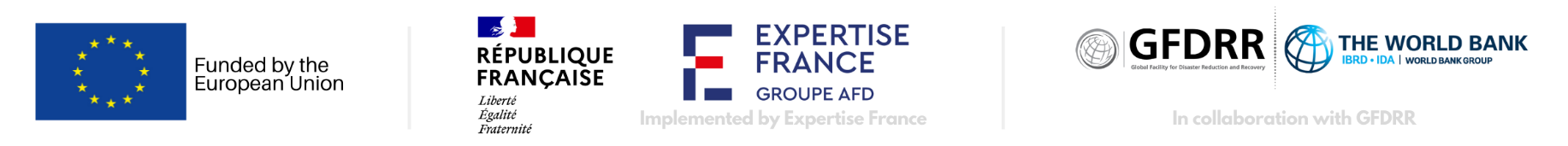 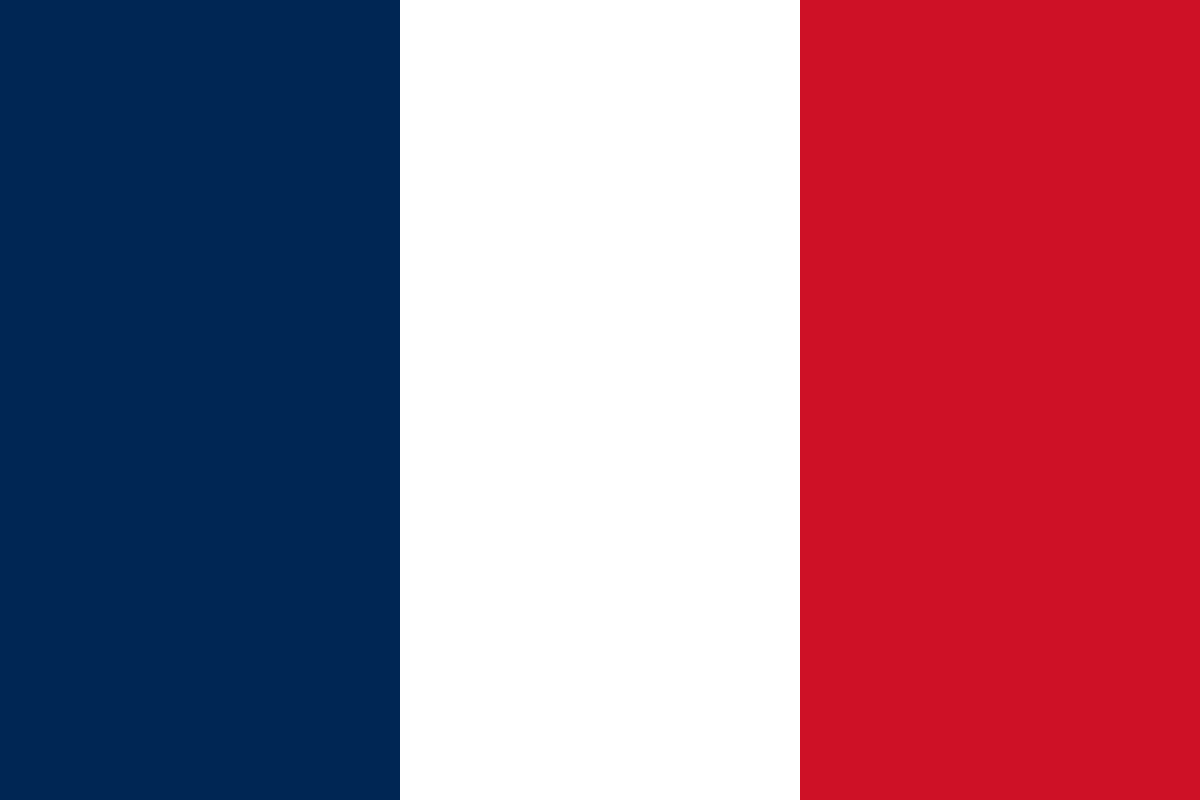 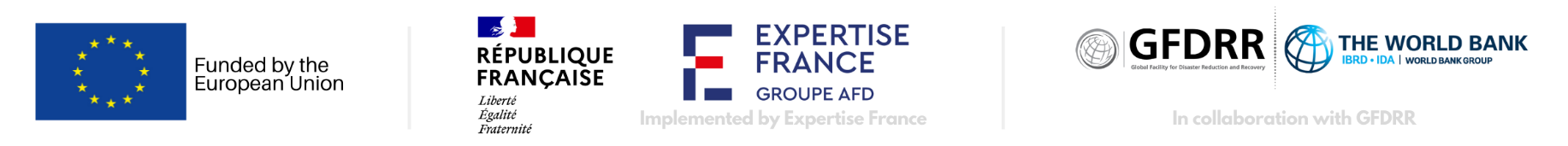 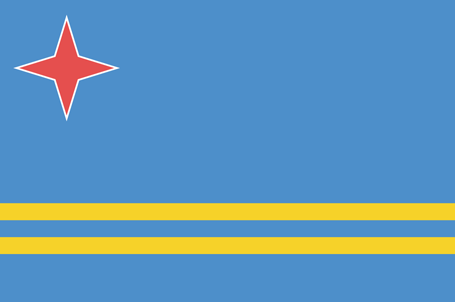 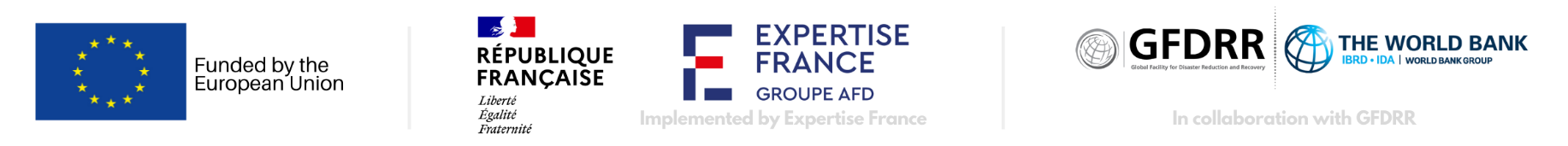 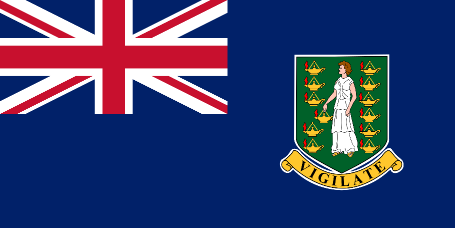 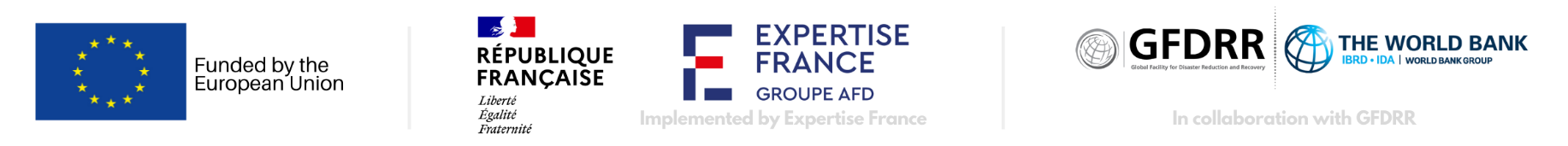 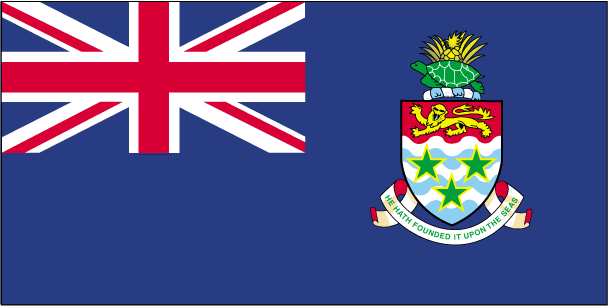 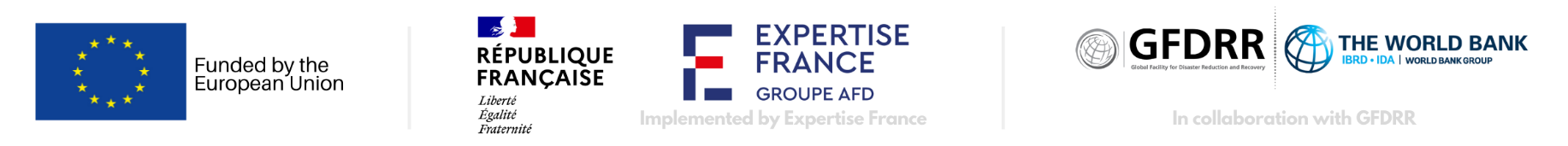 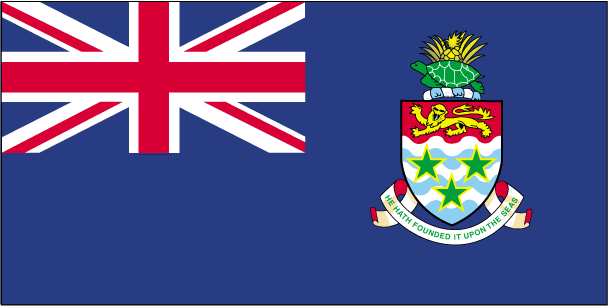 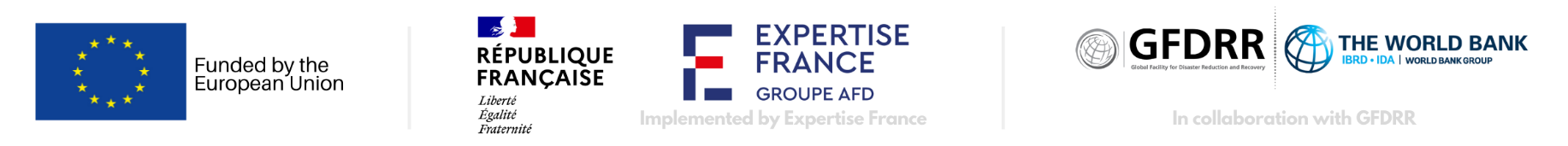 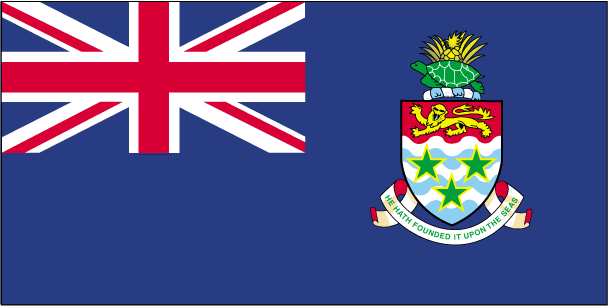 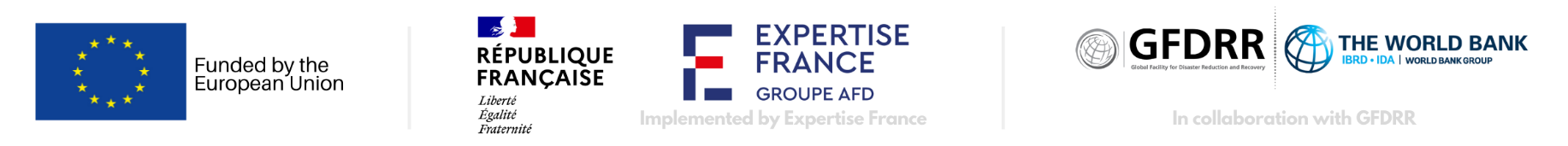 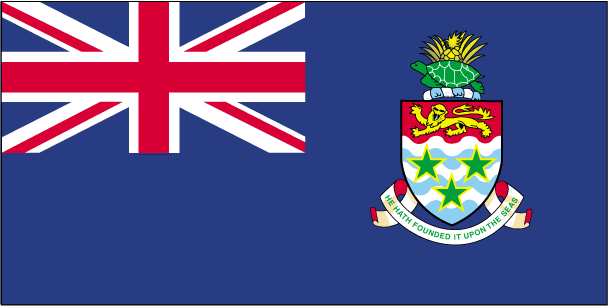 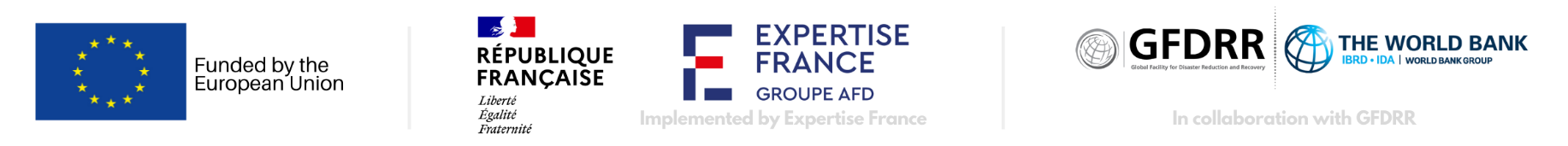 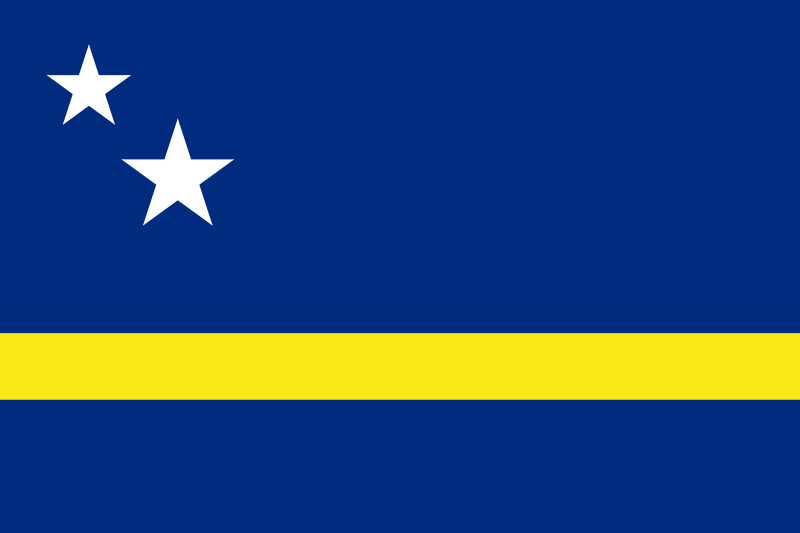 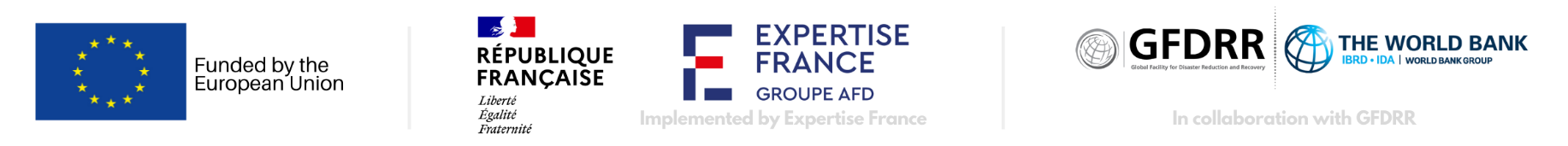 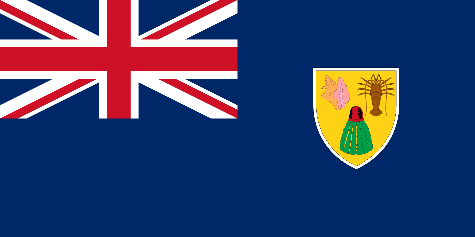 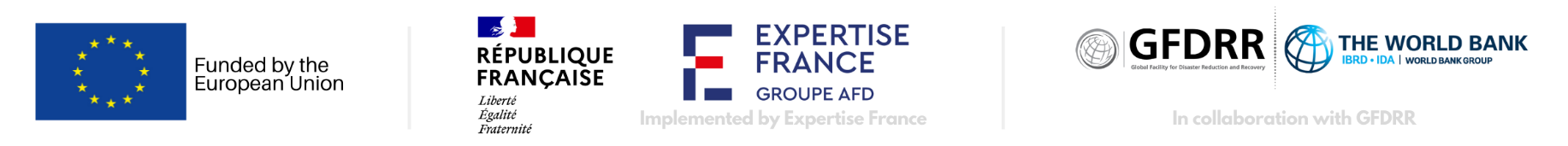 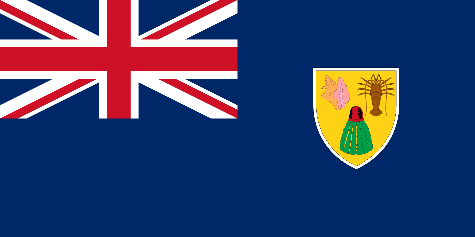 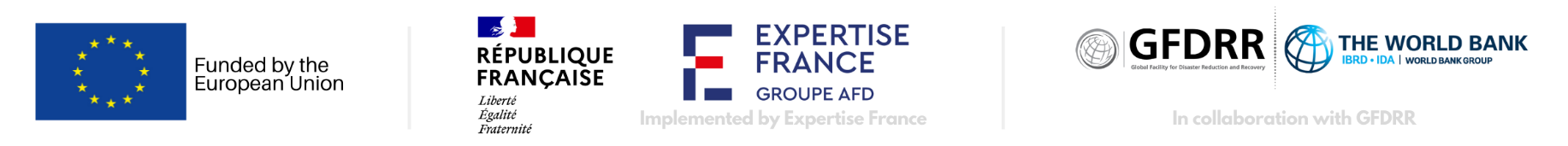 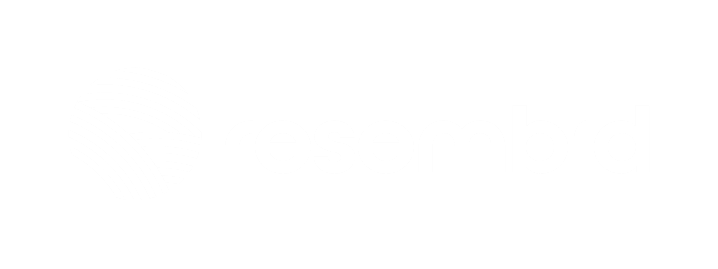 Resilience Portfolio
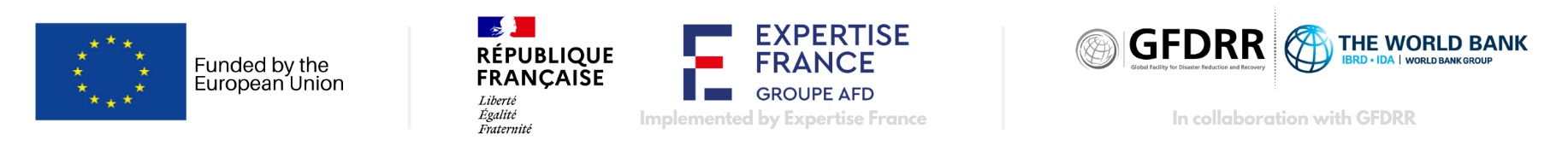 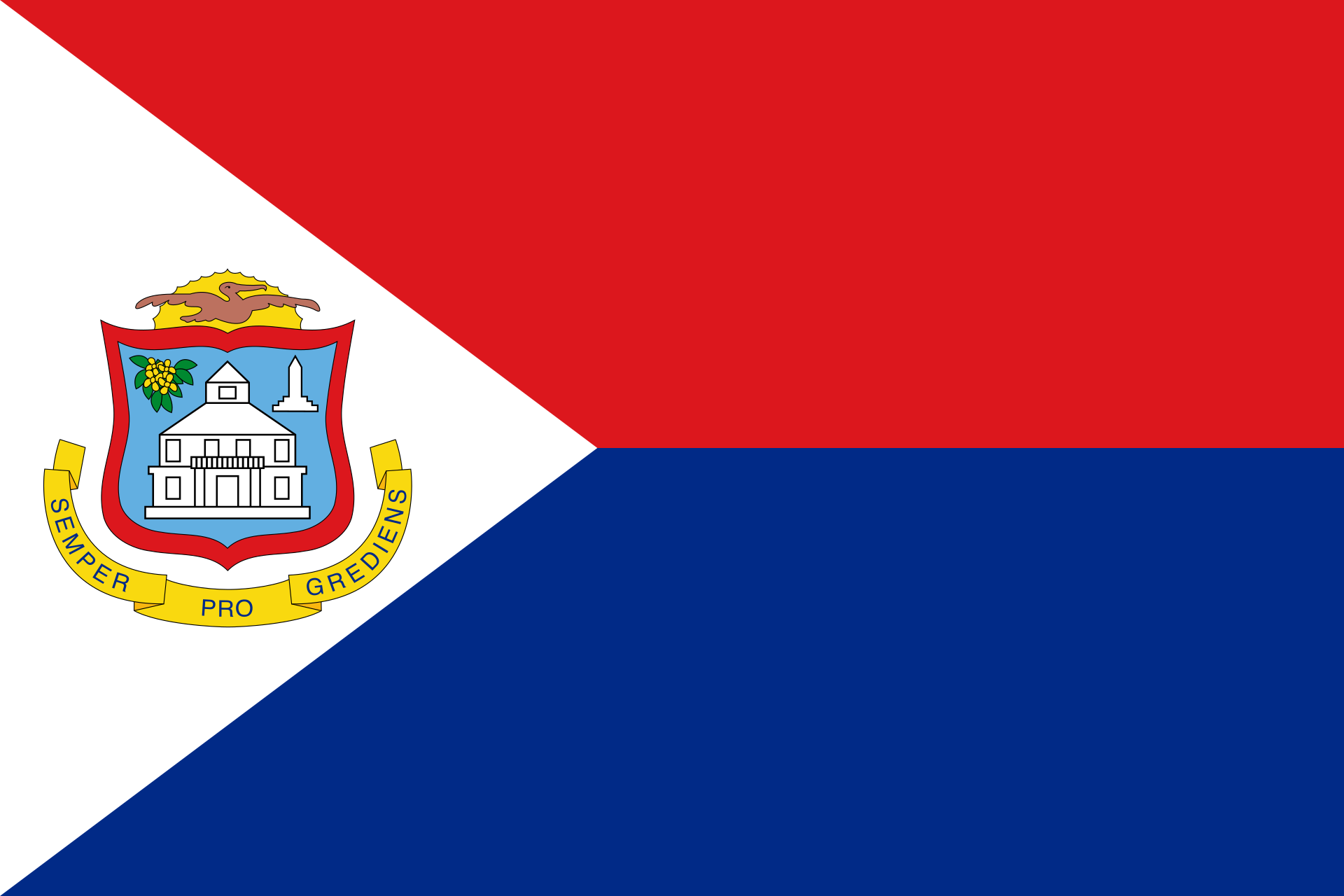 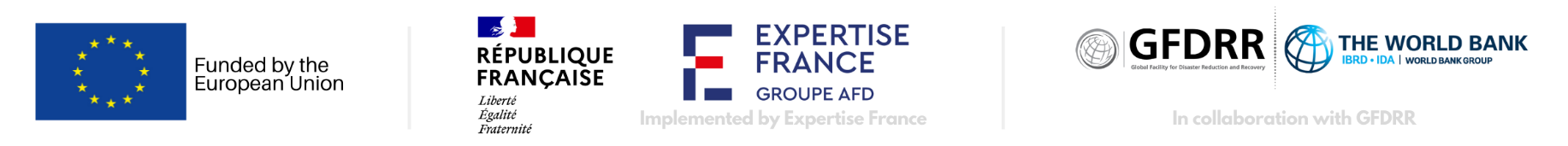 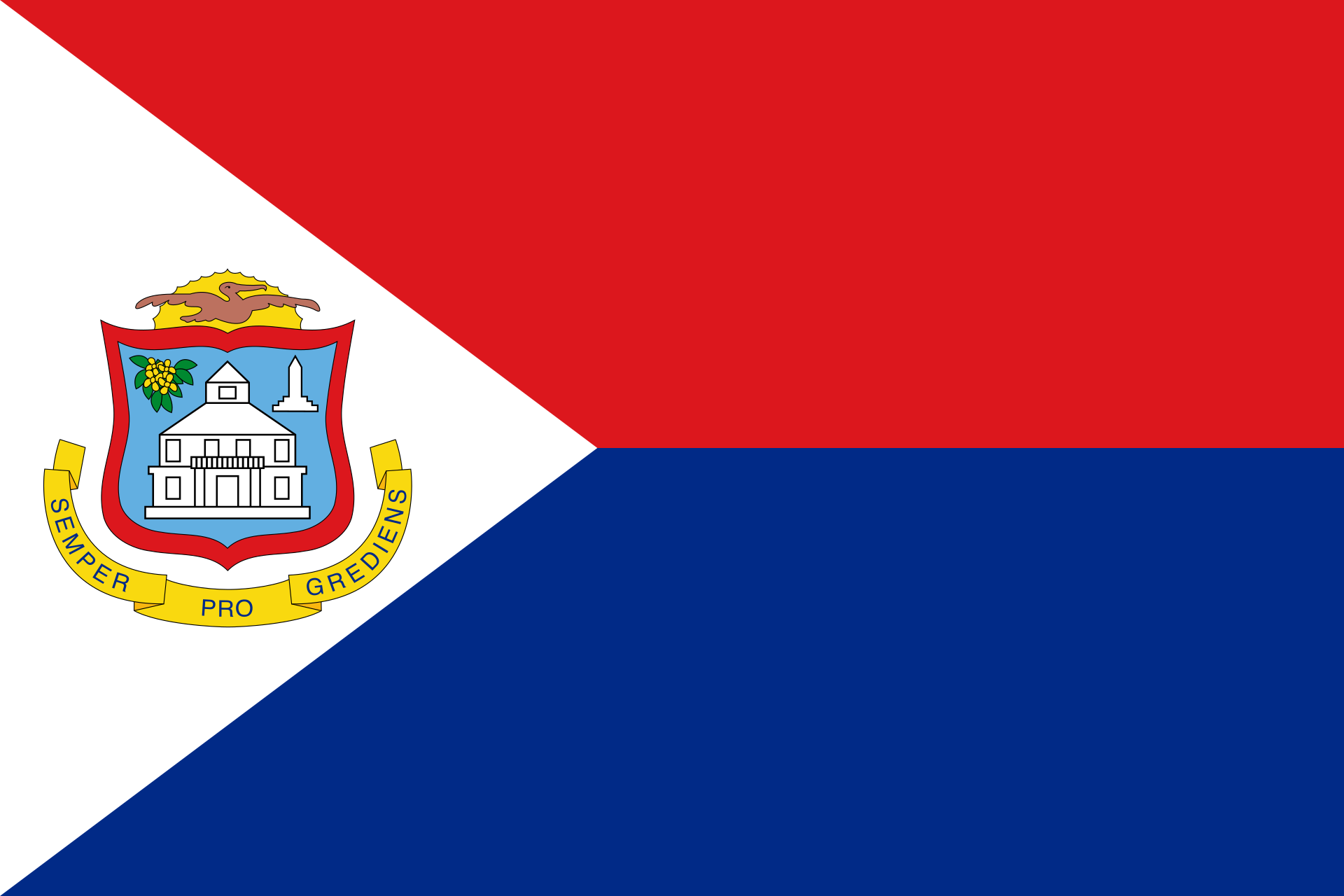 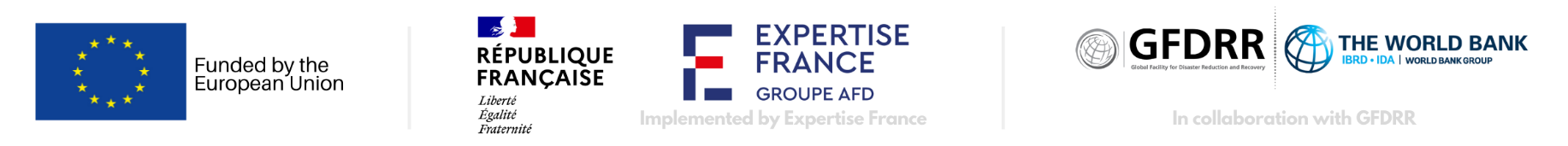 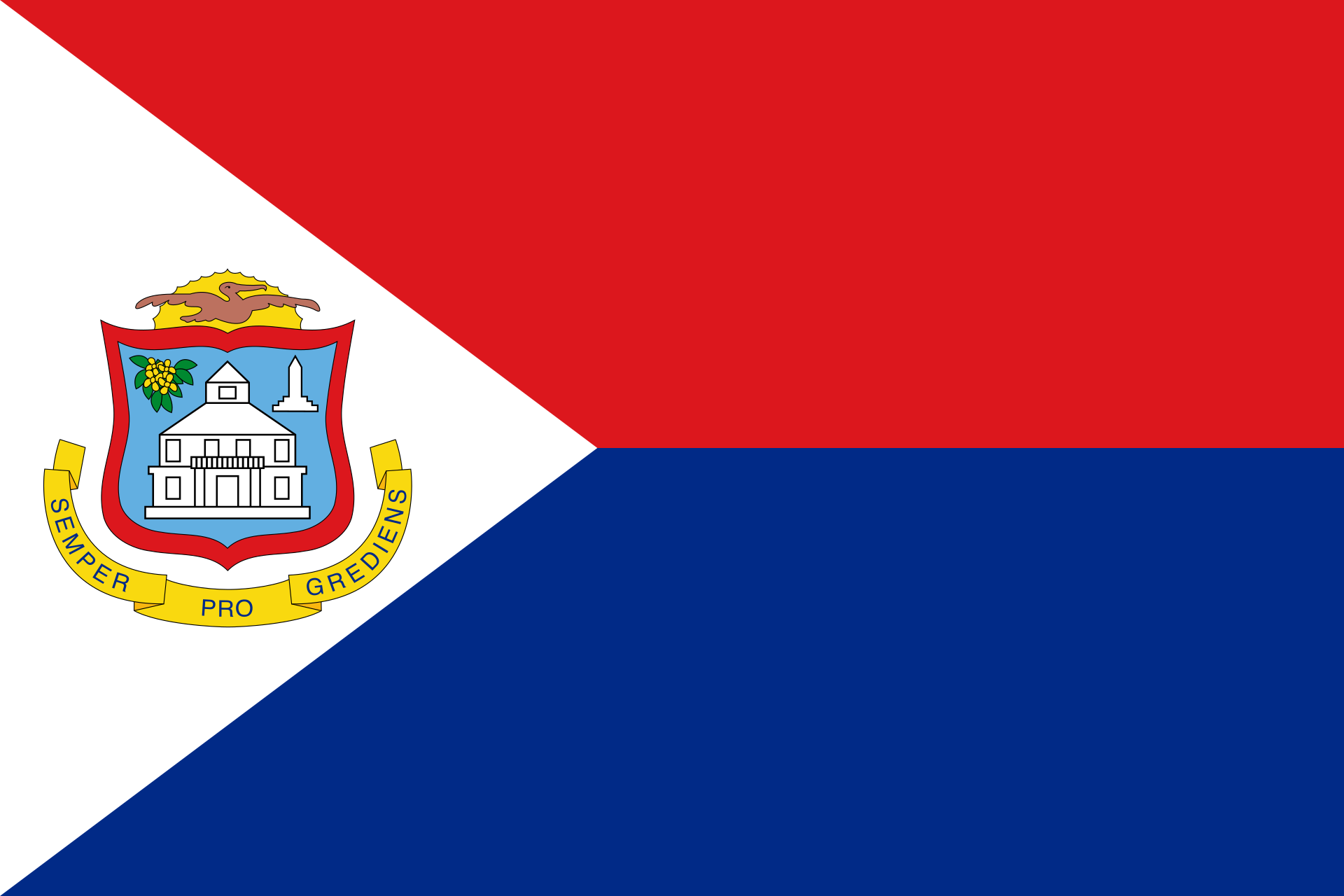 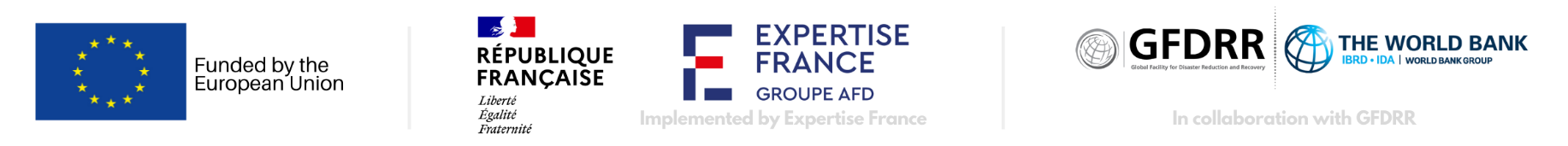 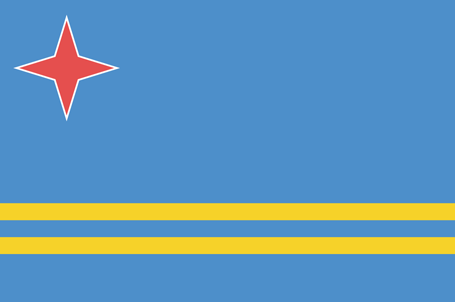 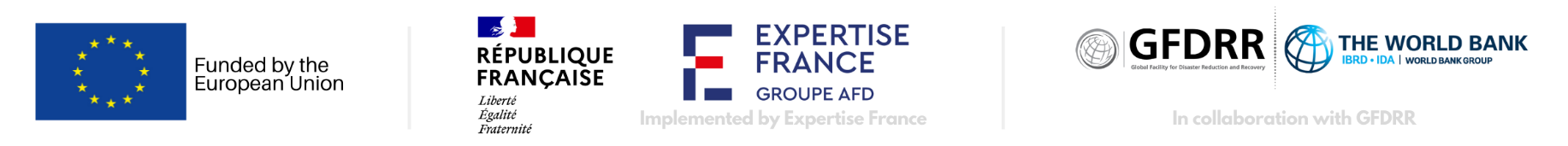 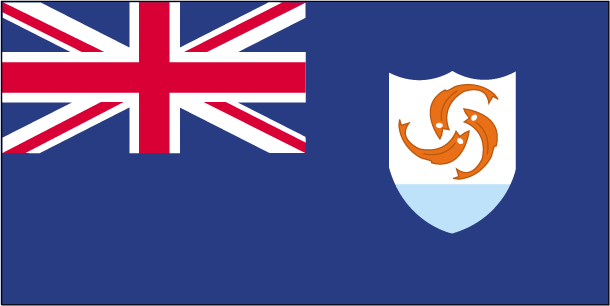 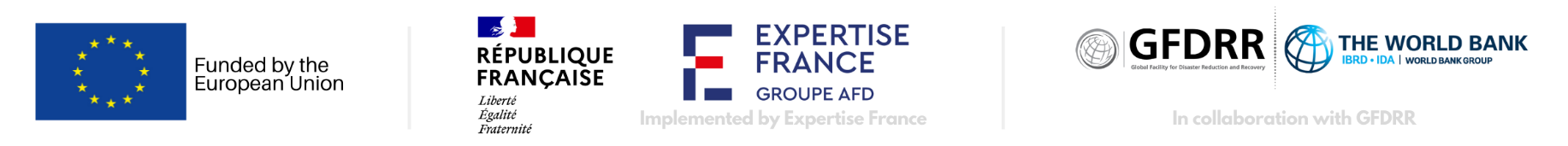 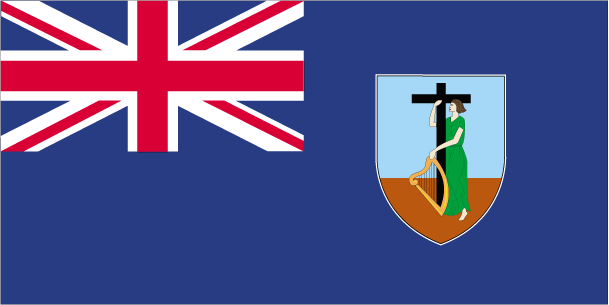 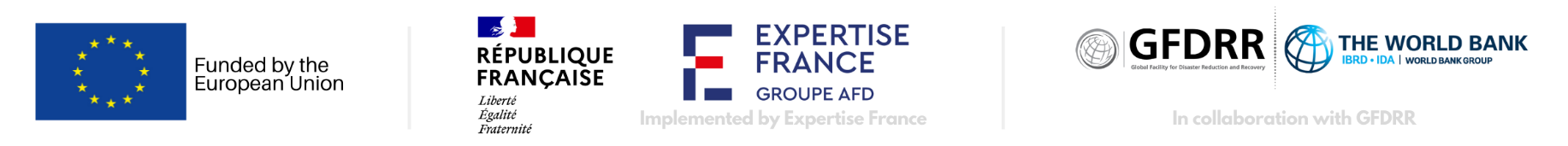 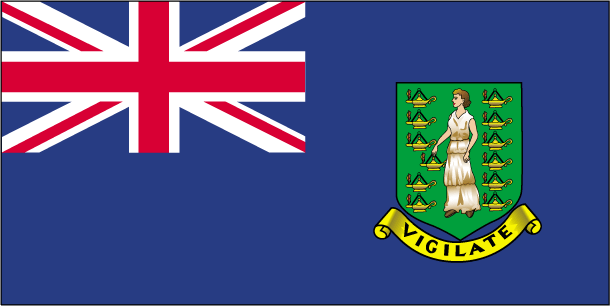 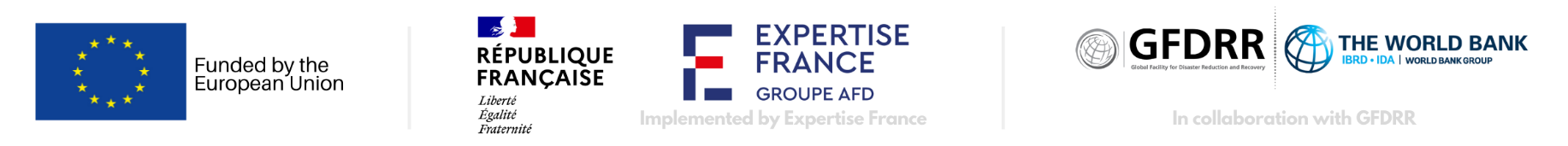 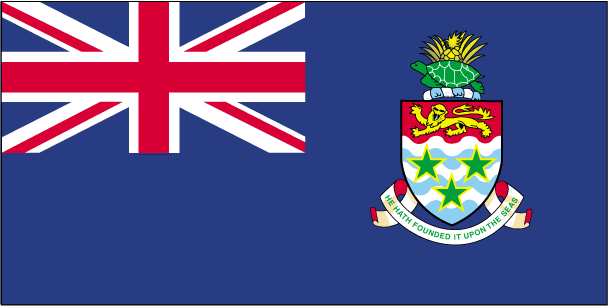 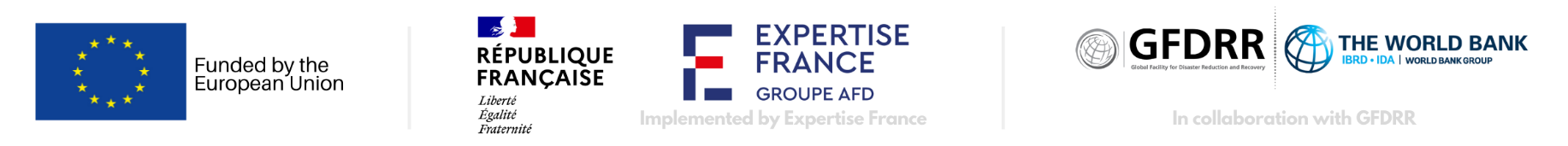 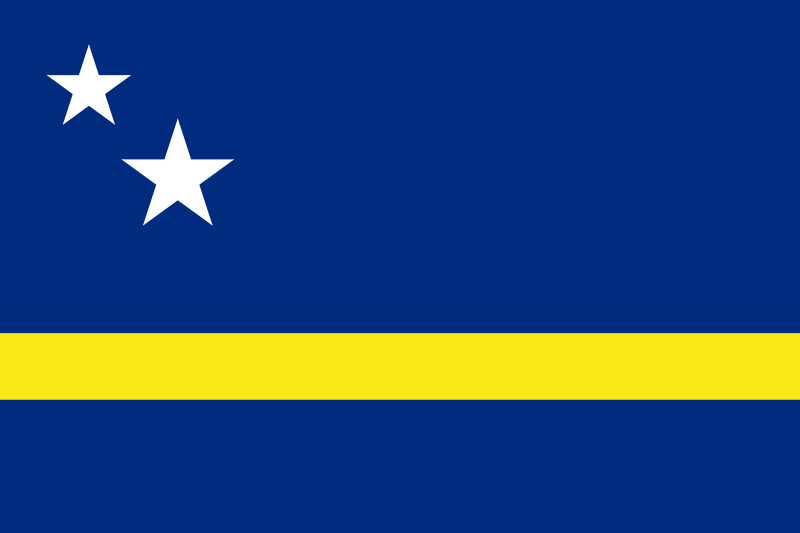 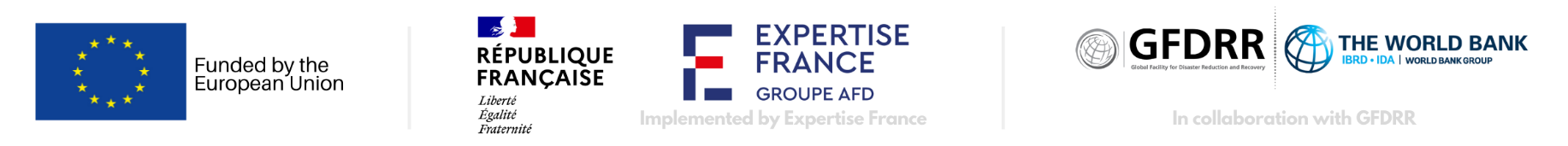 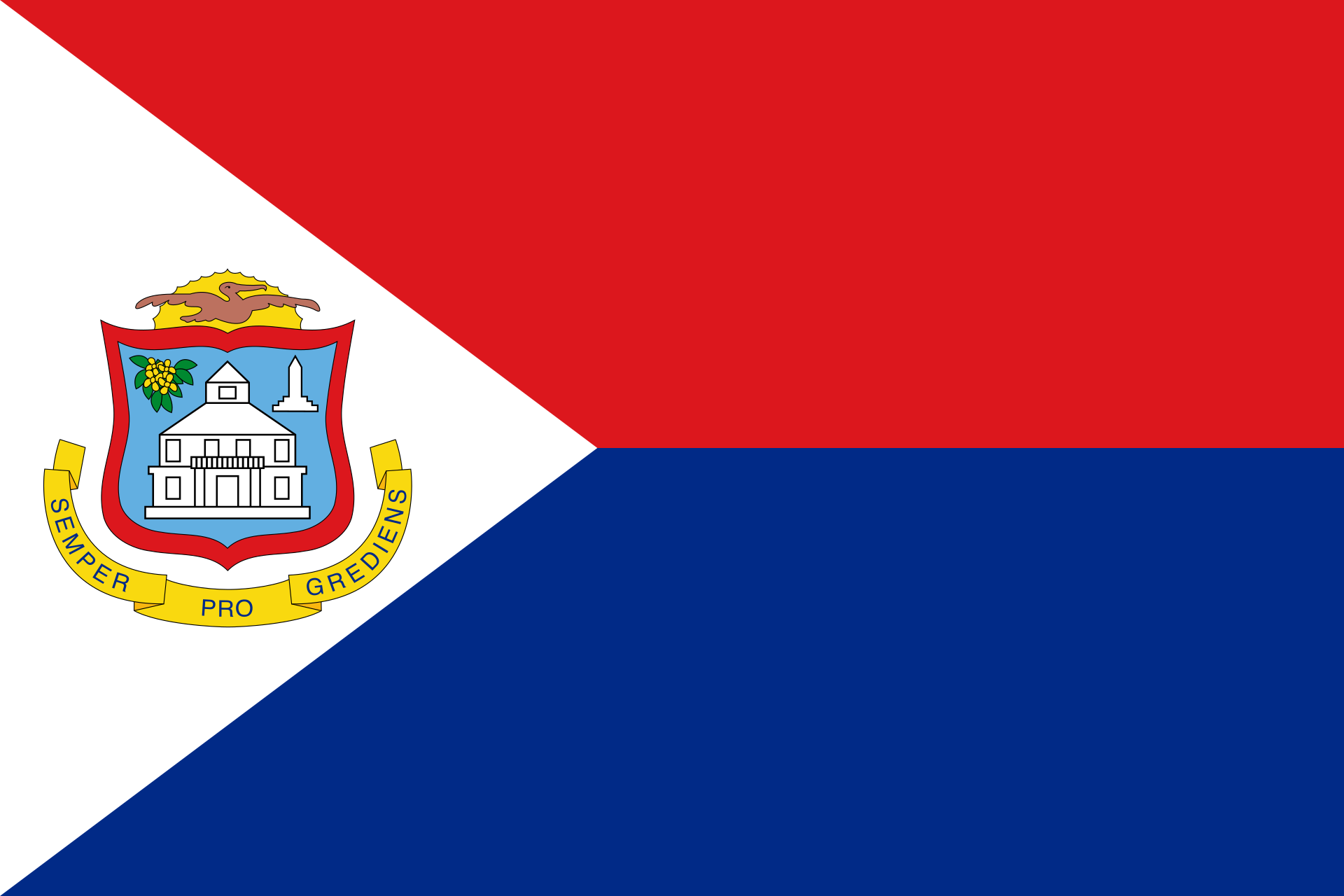 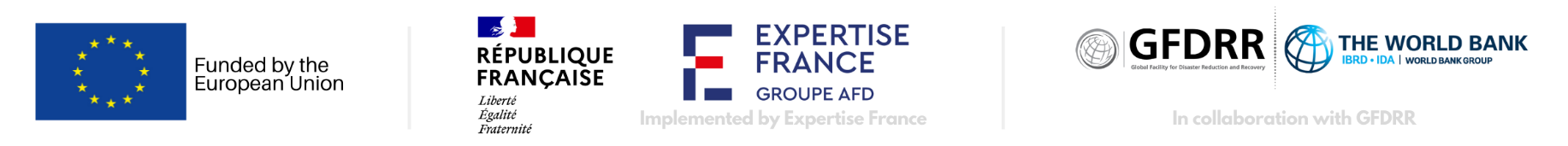 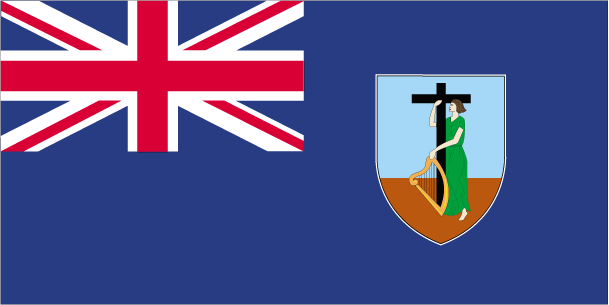 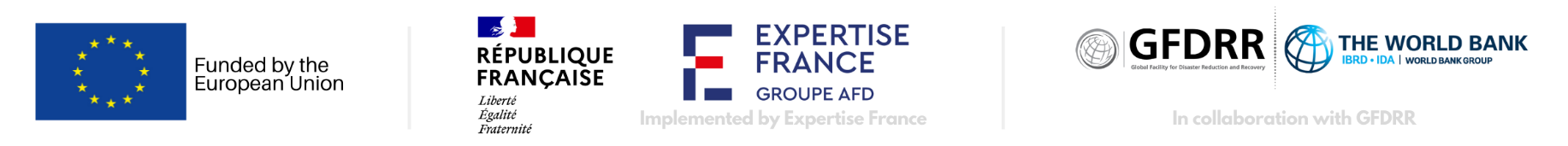 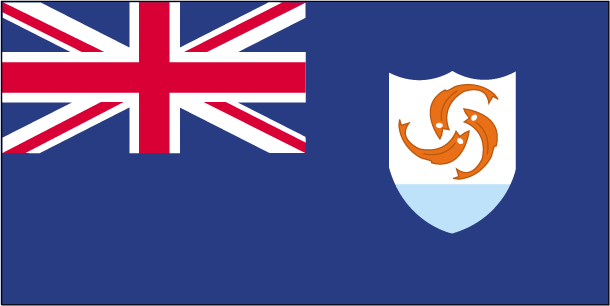 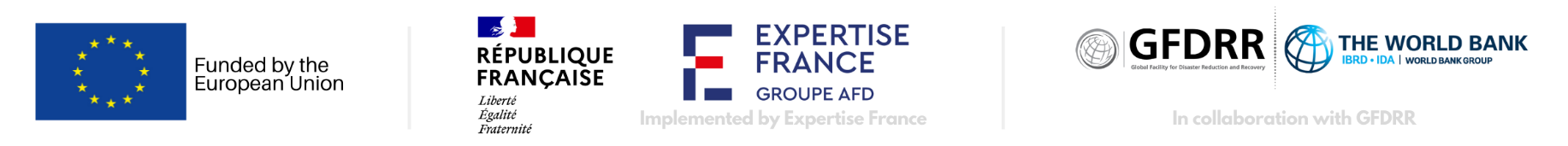 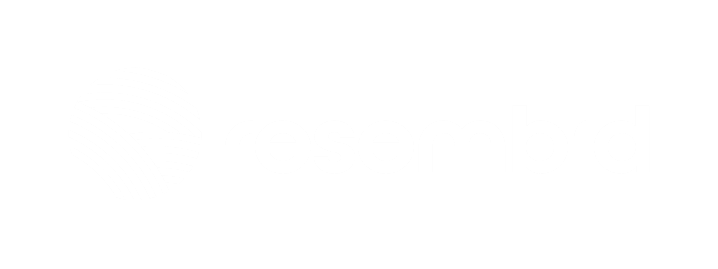 Sustainable Energy Portfolio
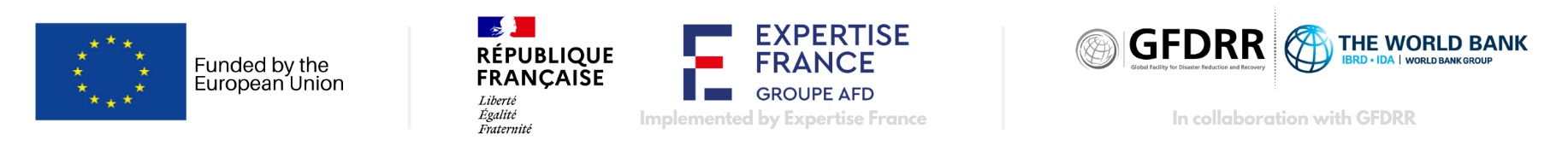 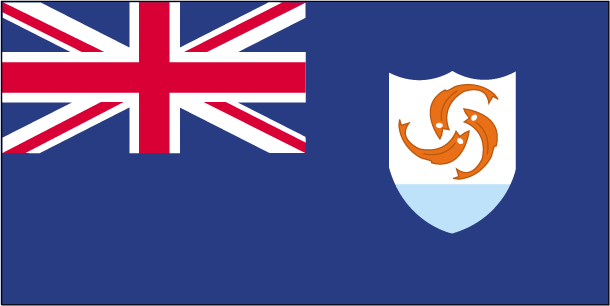 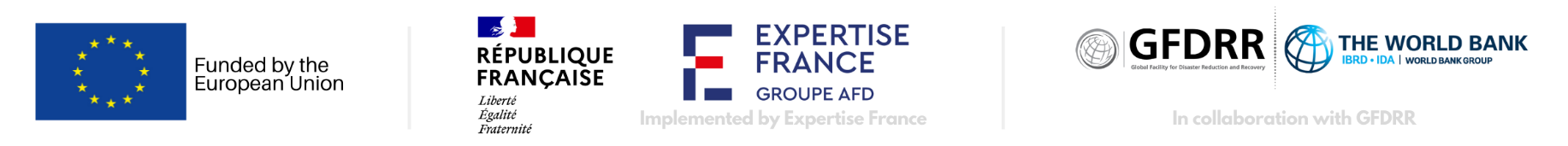 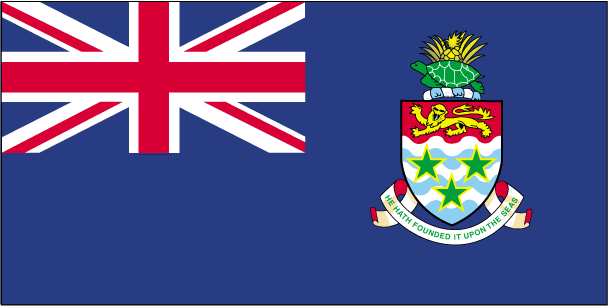 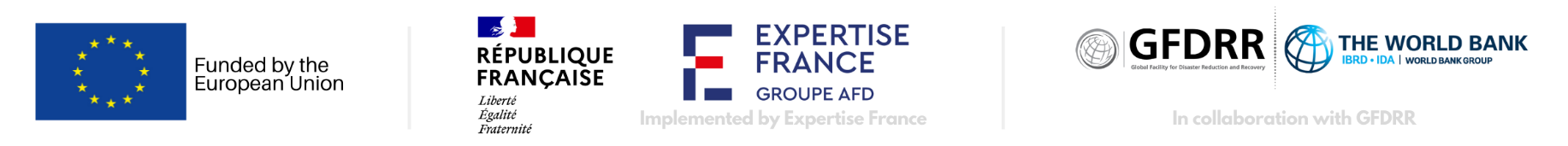 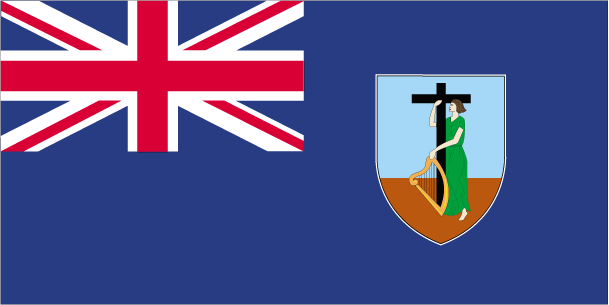 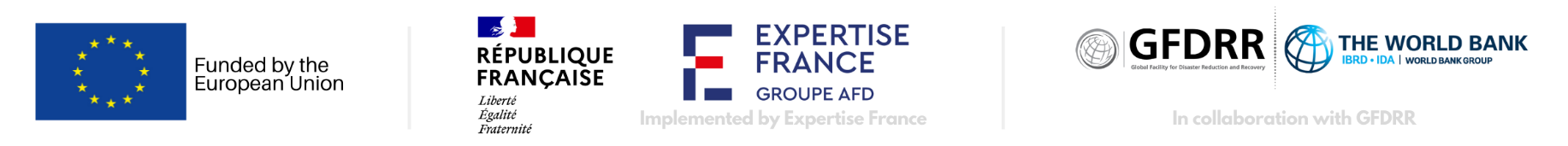 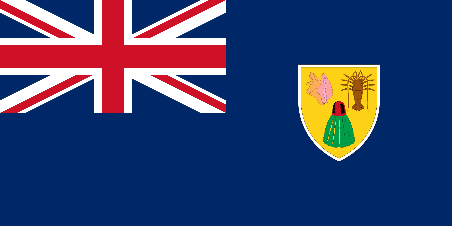 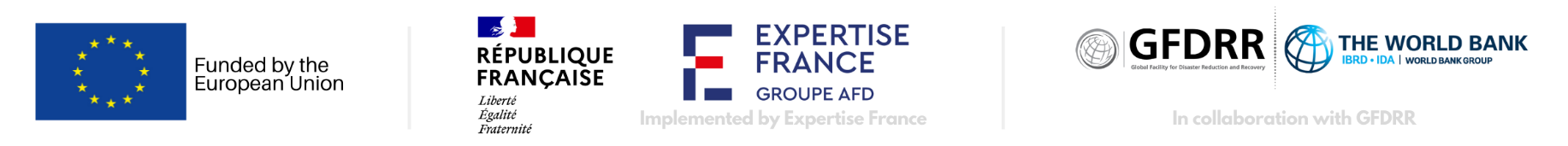 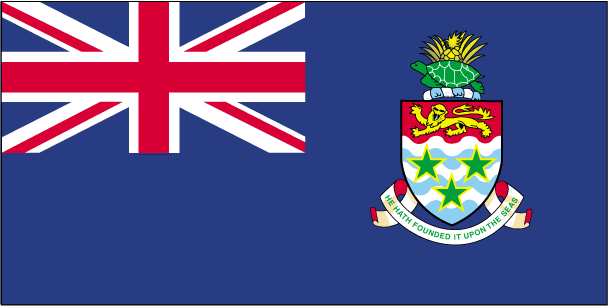 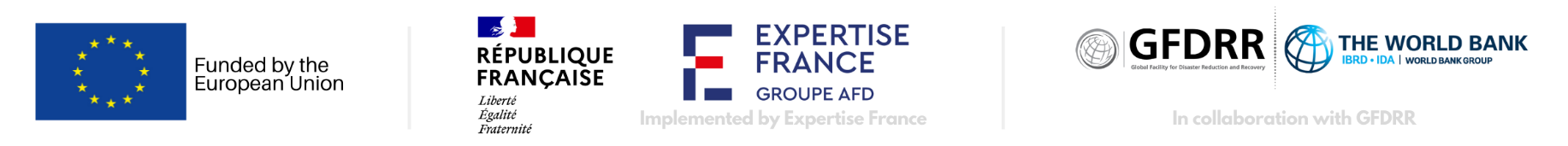 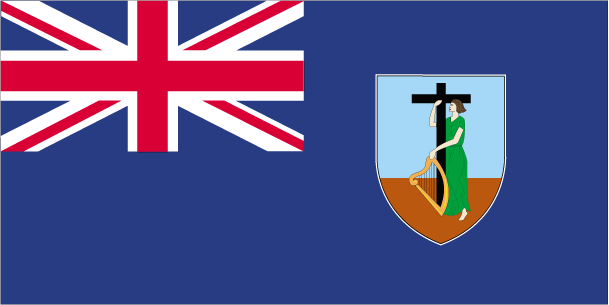 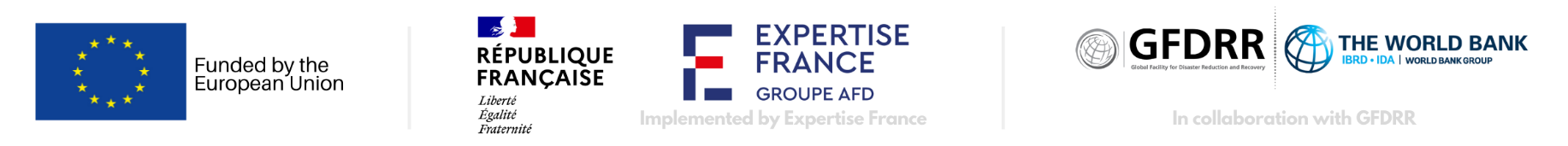 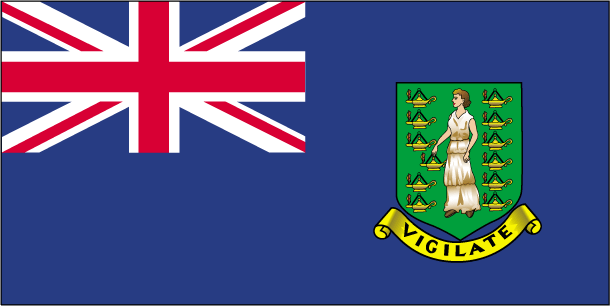 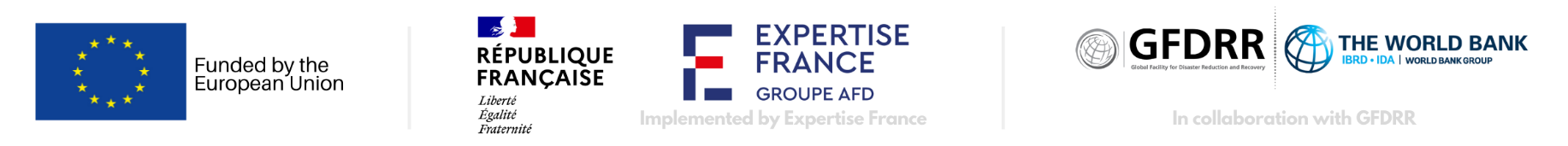 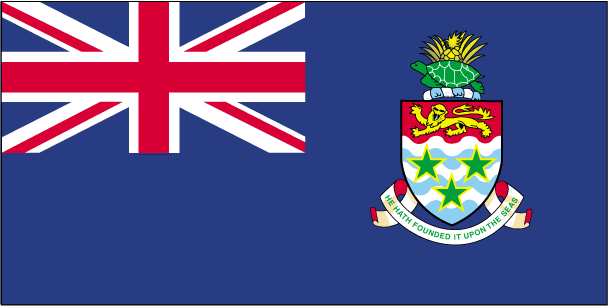 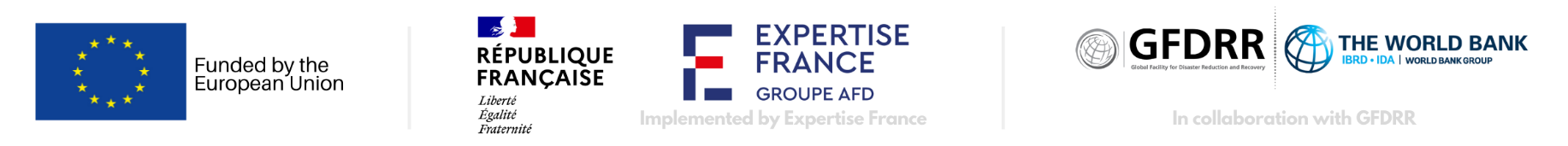 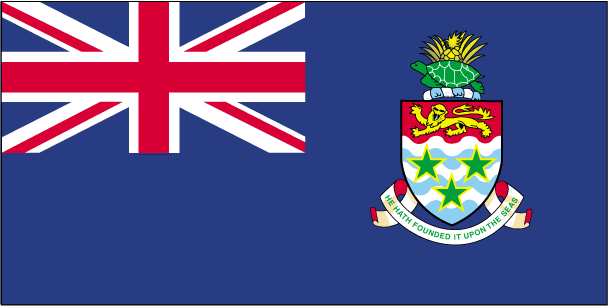 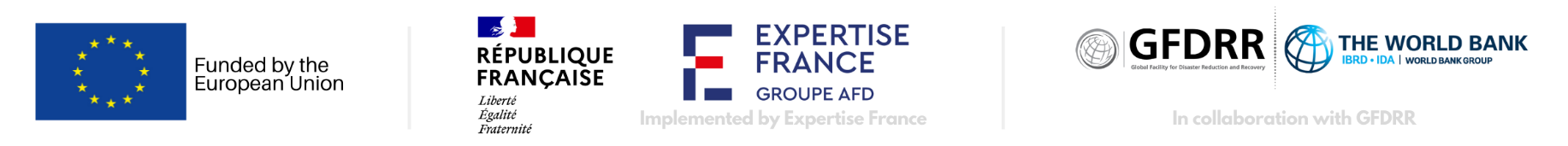 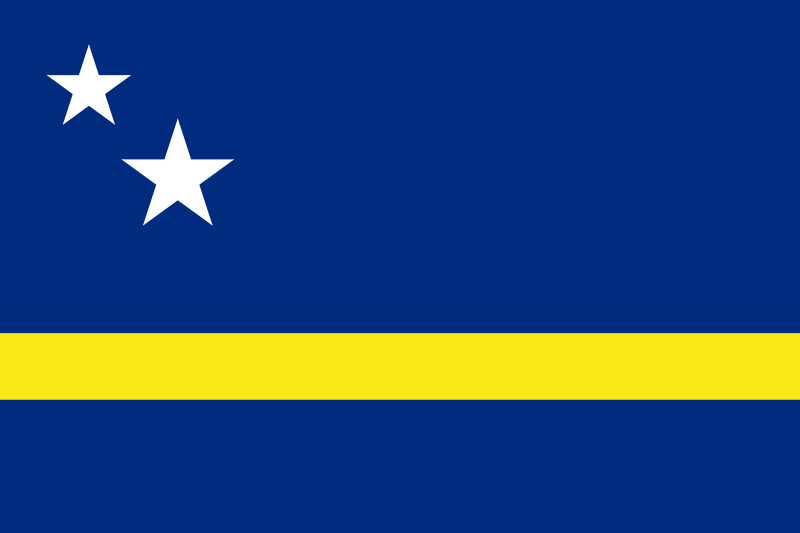 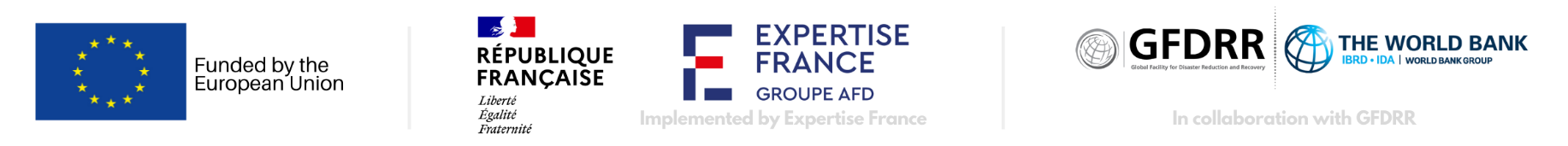 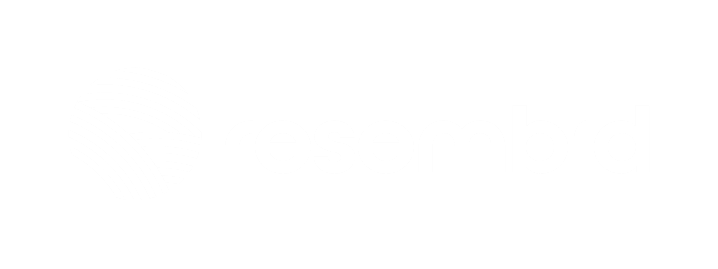 RESEMBID Projects at regional level
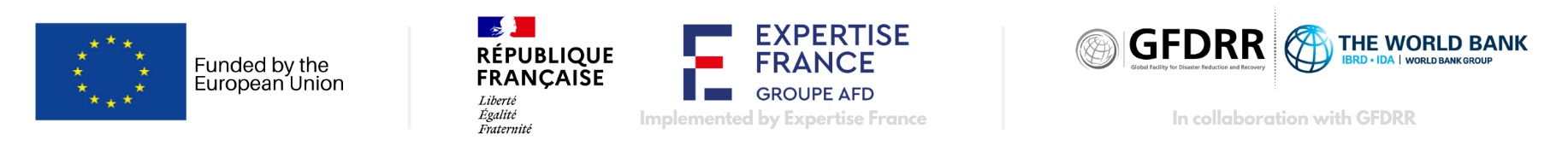 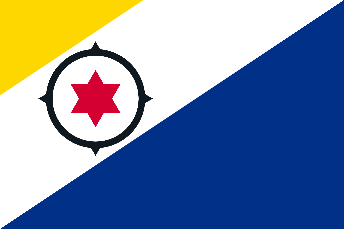 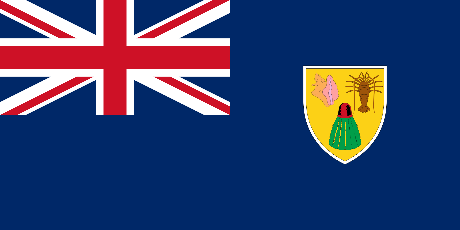 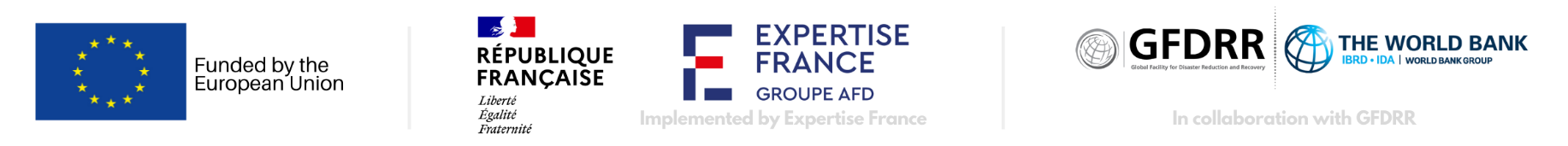 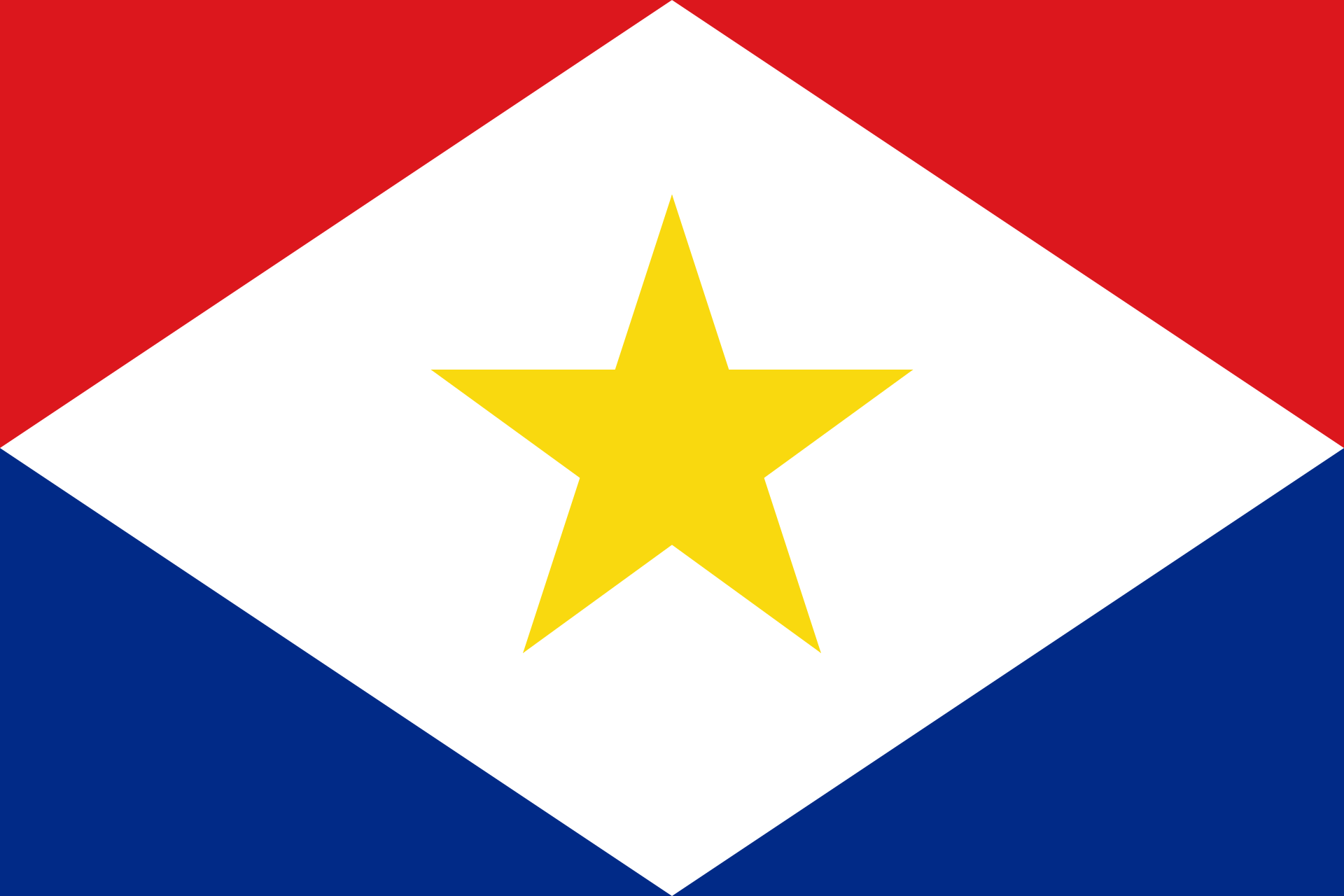 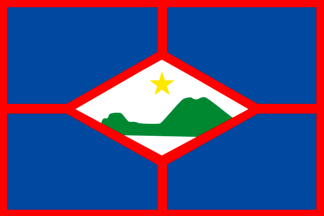 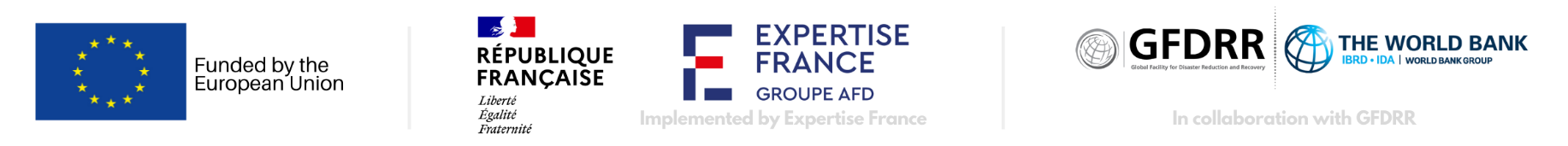 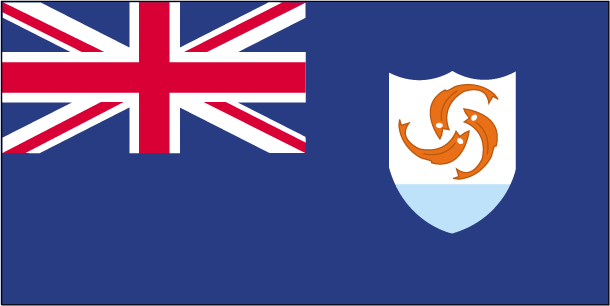 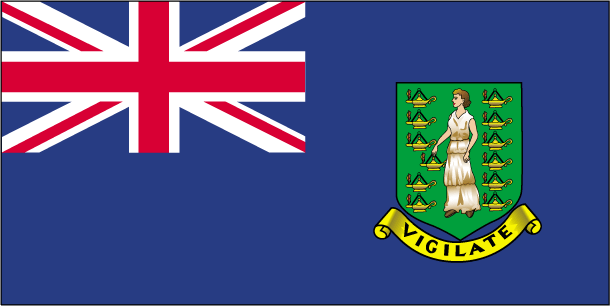 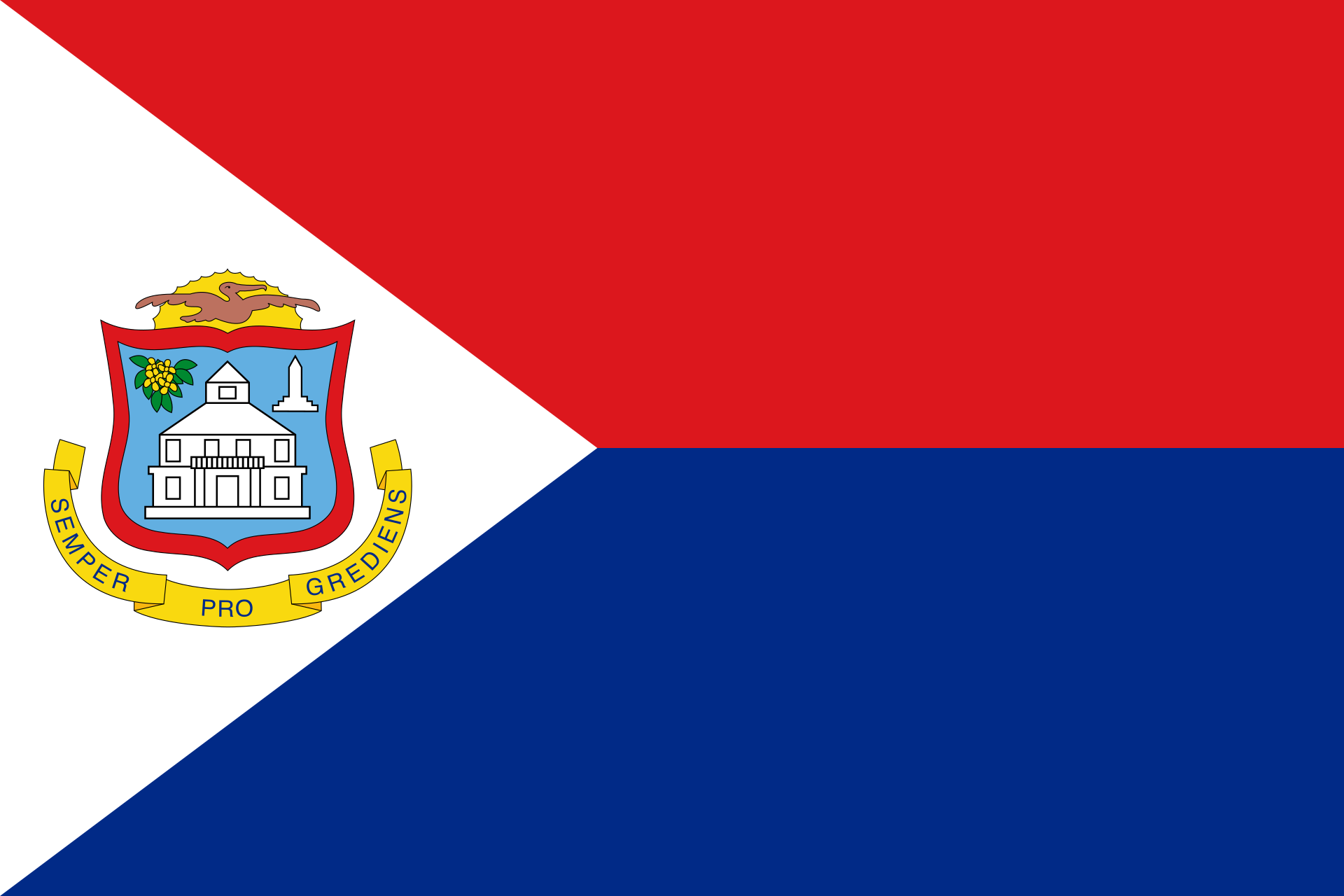 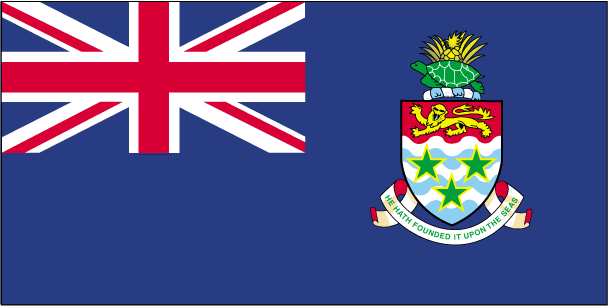 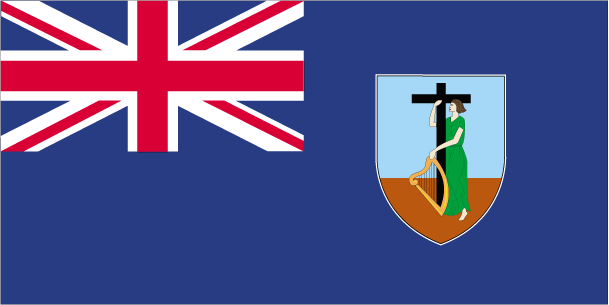 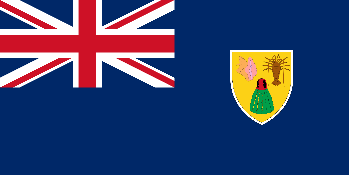 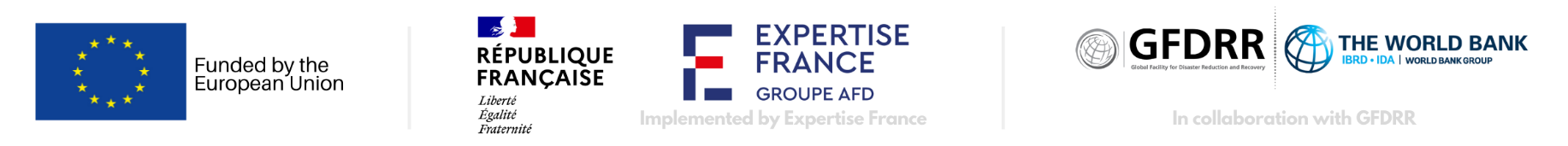 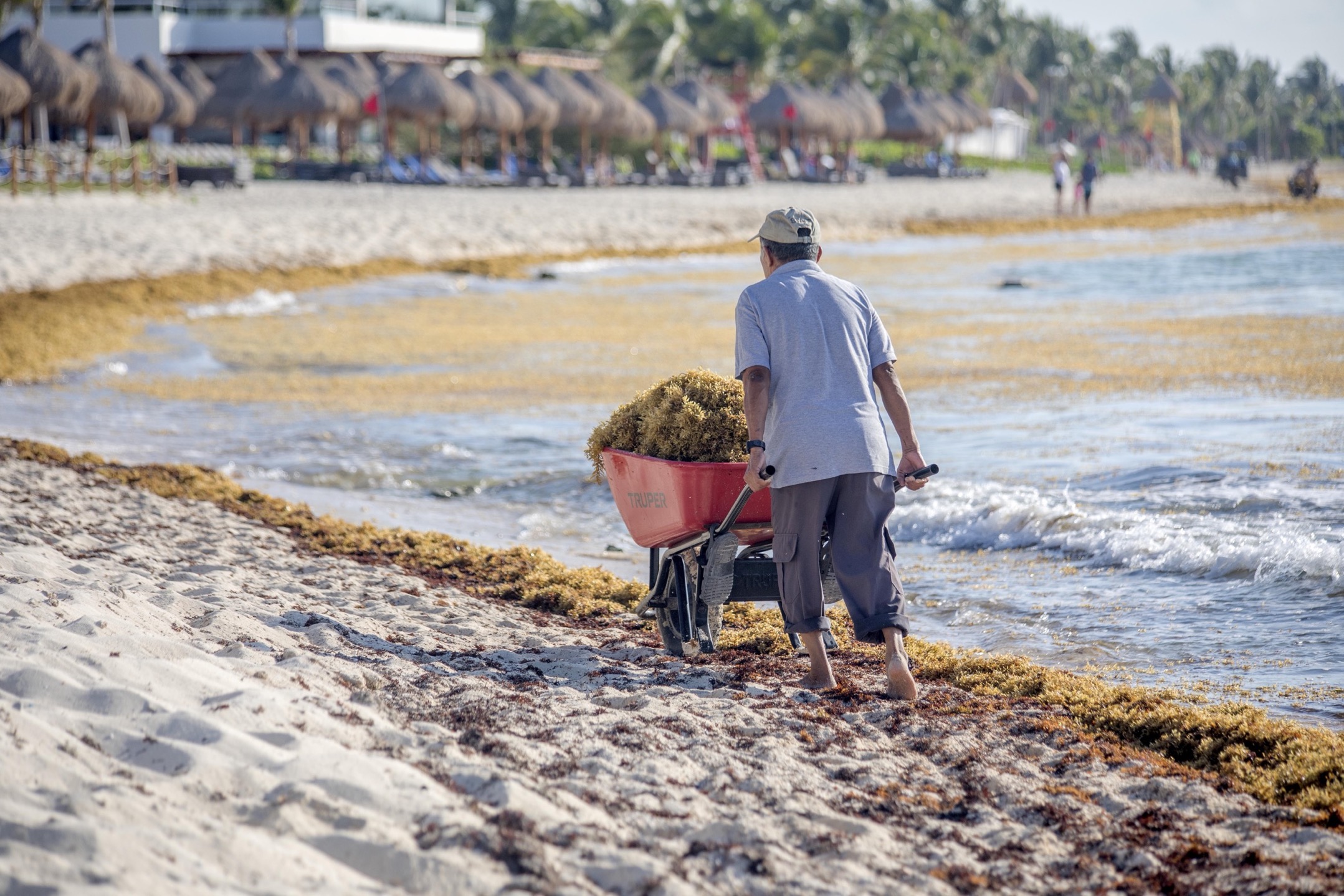 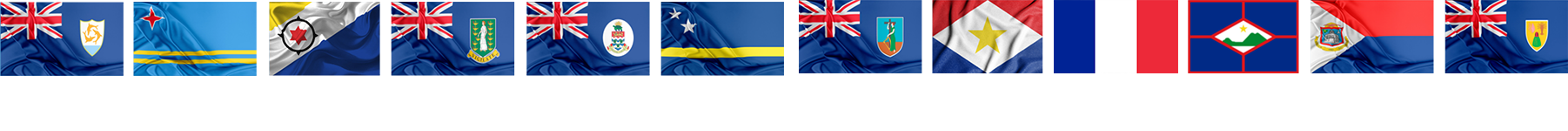 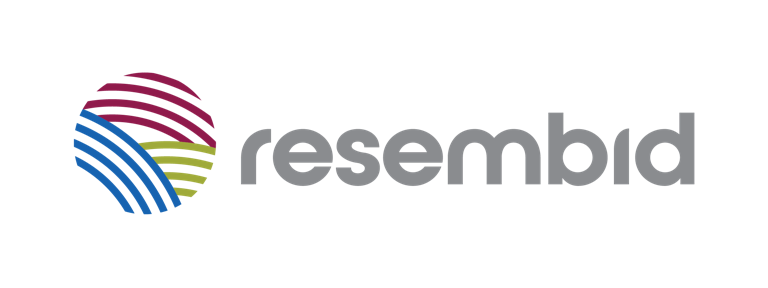 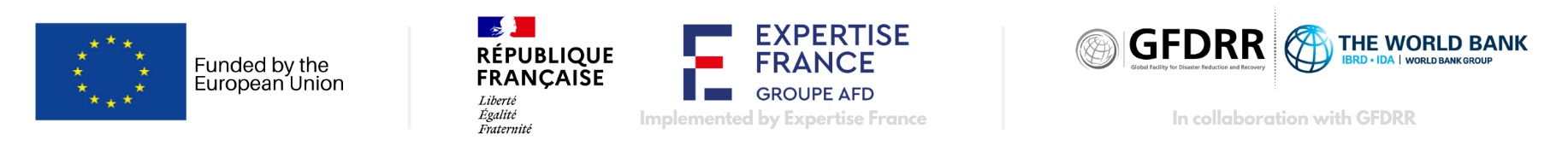